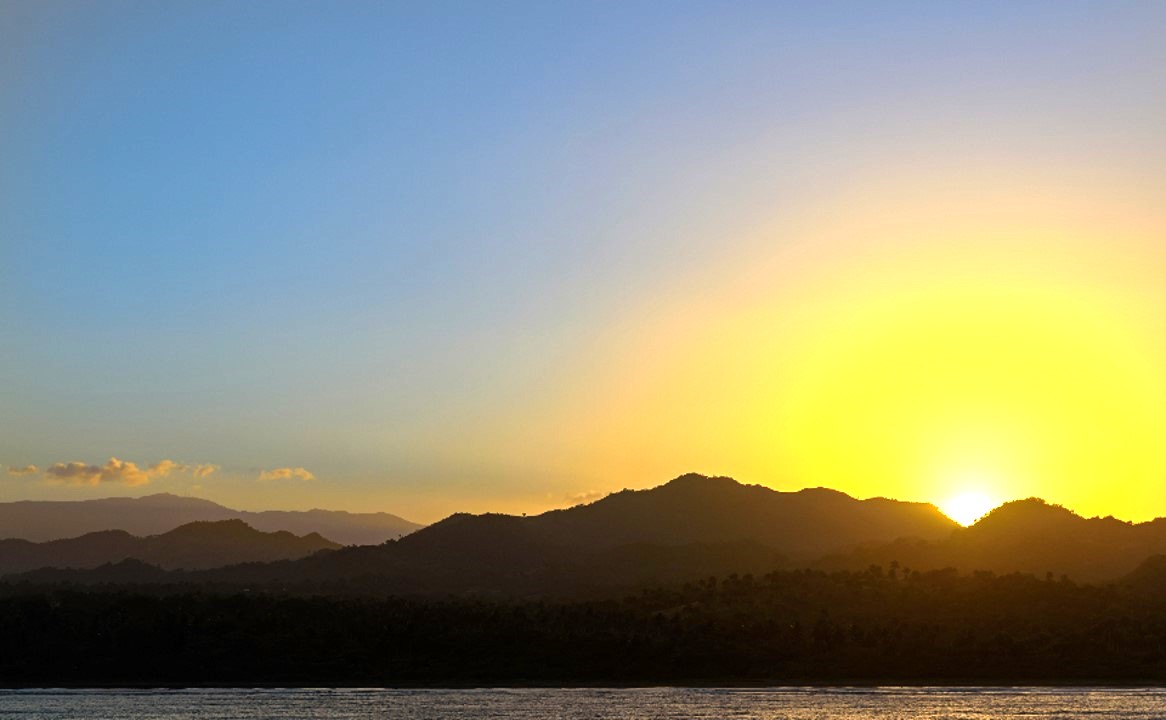 What Jesus Wants For Us
John 17:20-21
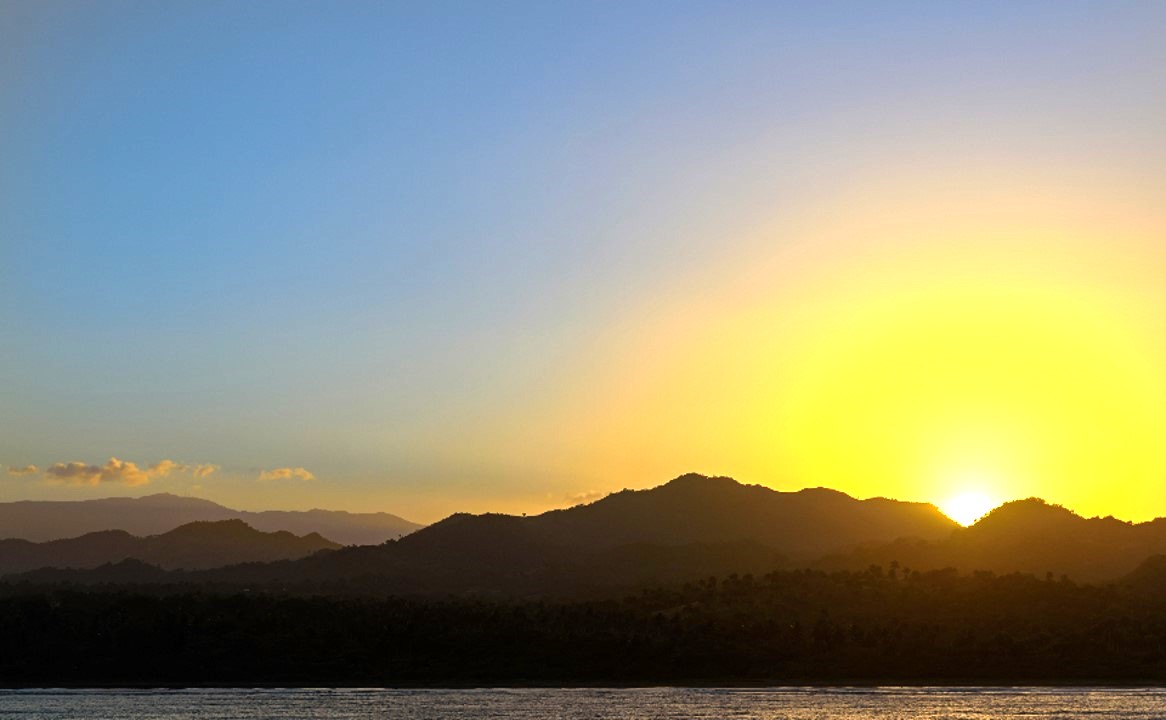 What Jesus Wants For Us
Jesus prays for himself – vs. 1-5

Jesus prays for his disciples – vs. 6-19

Jesus prays for his later disciples – vs. 20-26
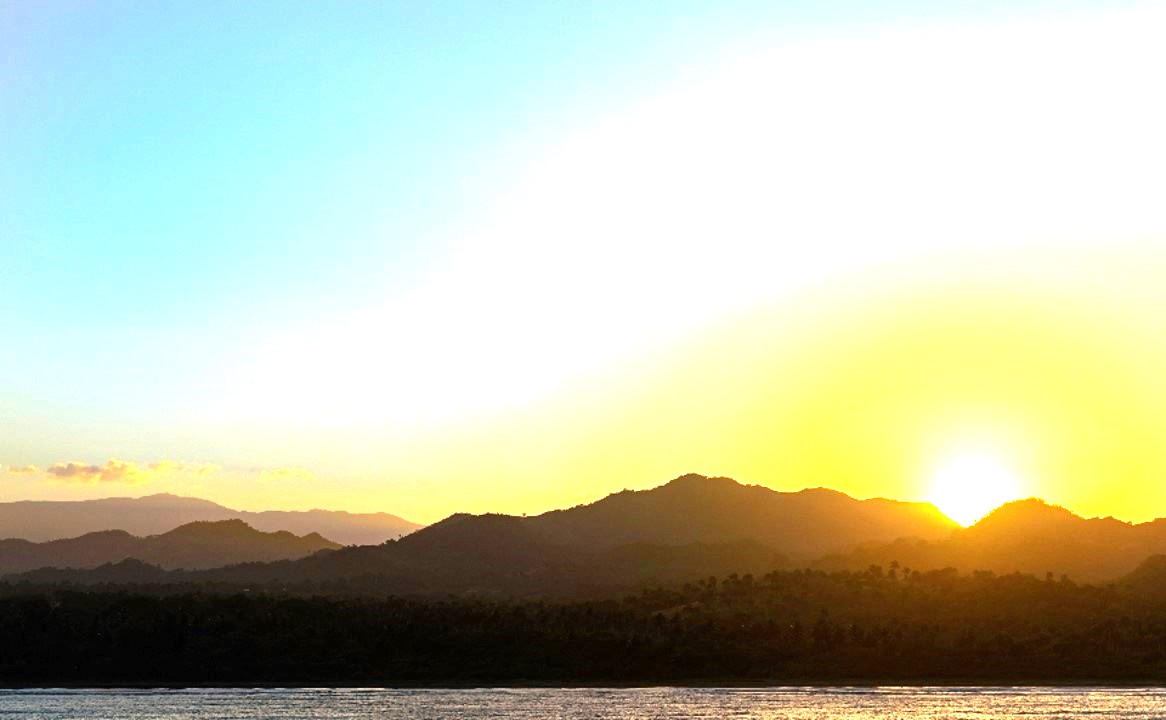 What Jesus Wants For Us
“I pray for them. I do not pray for the world 
but for those whom You have given Me, 
for they are Yours.”

John 17:9
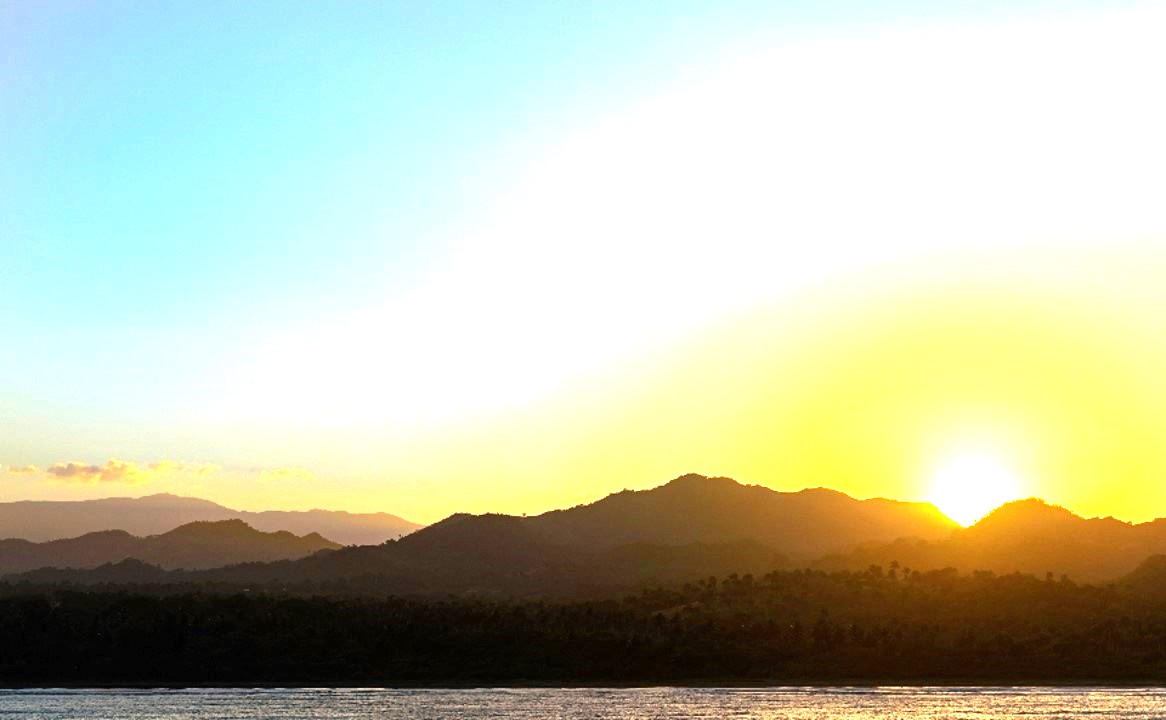 What Jesus Wants For Us
“for the Son of Man has come to 
seek and to save that which was lost.”

Luke 19:10
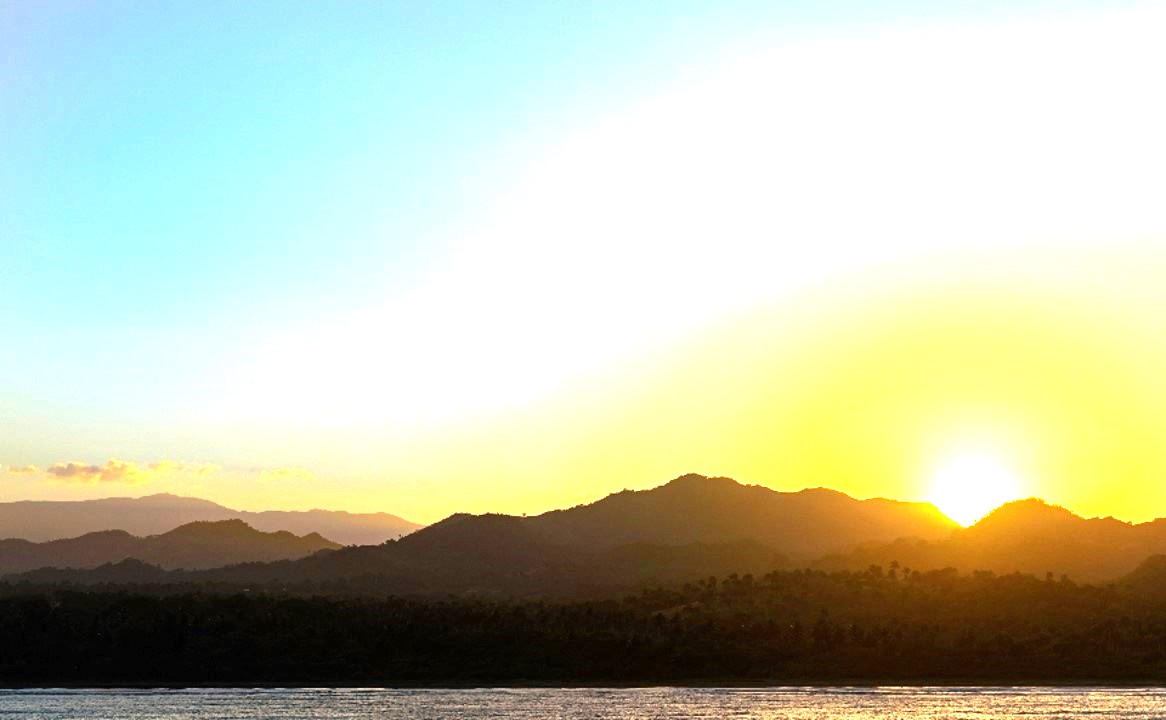 What Jesus Wants For Us
“I pray for them. I do not pray for the world 
but for those whom You have given Me, 
for they are Yours.”

John 17:9
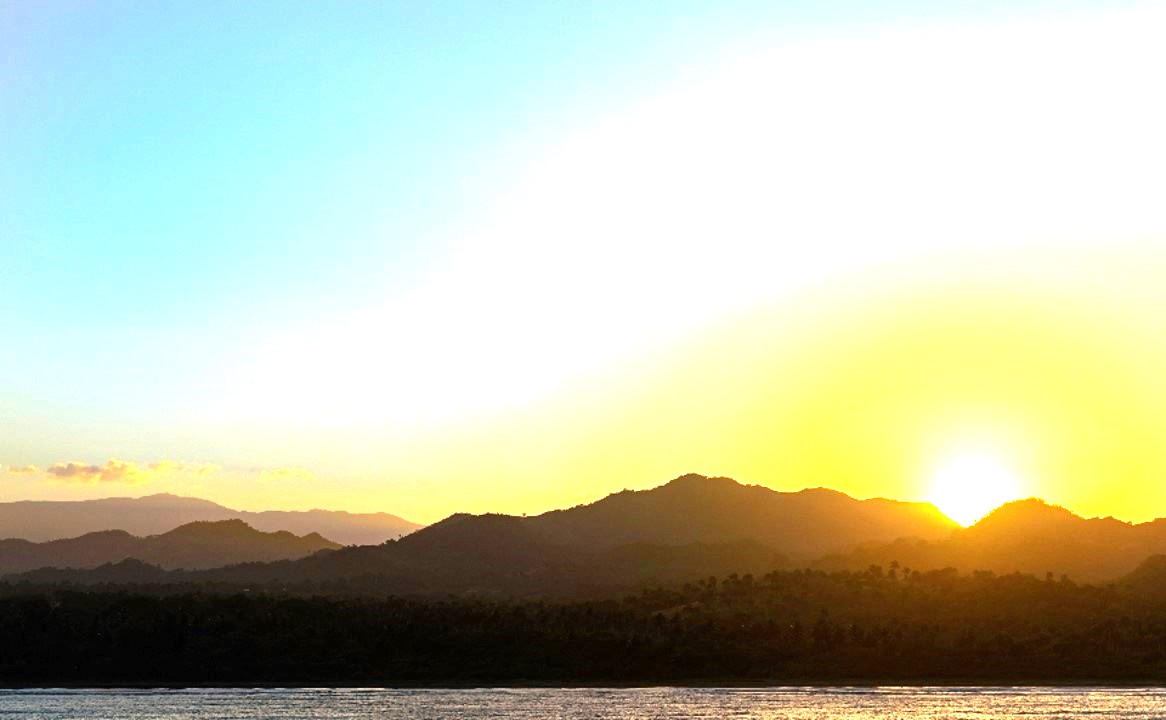 What Jesus Wants For Us
“For there is one God and one Mediator 
between God and men, the Man Christ Jesus,”

1 Timothy 2:5
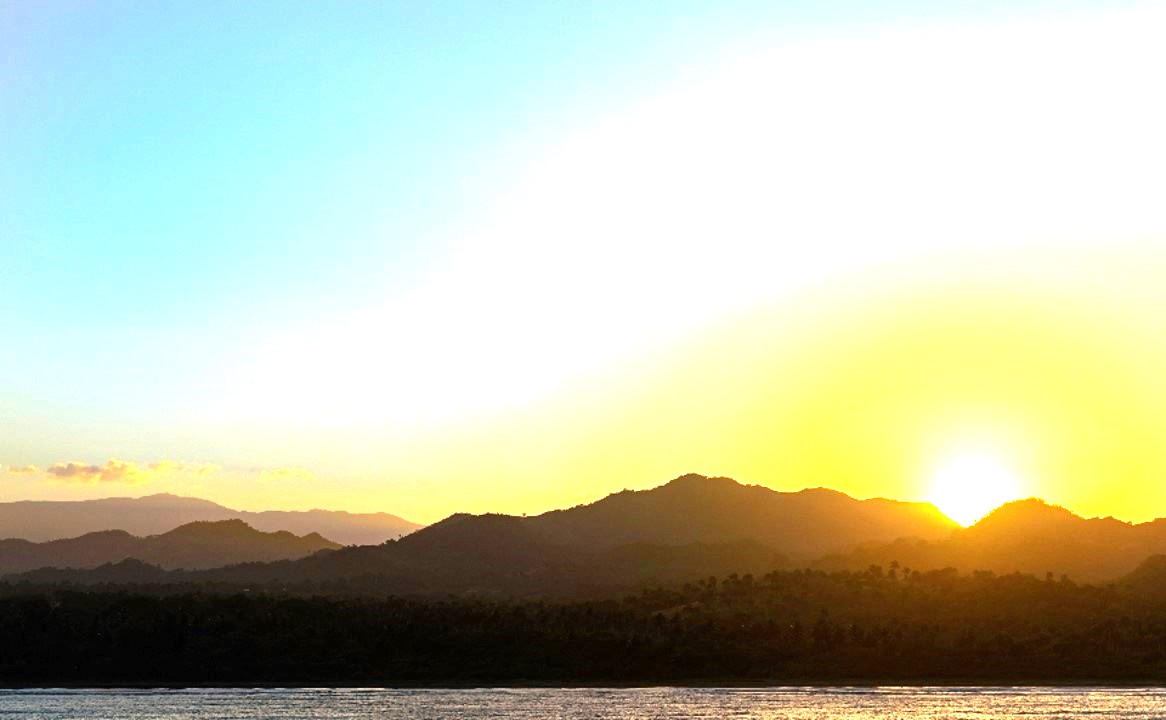 What Jesus Wants For Us
“Therefore He is also able to save to the uttermost those who come to God through Him, since He always lives to make intercession for them.”

Hebrews 7:25
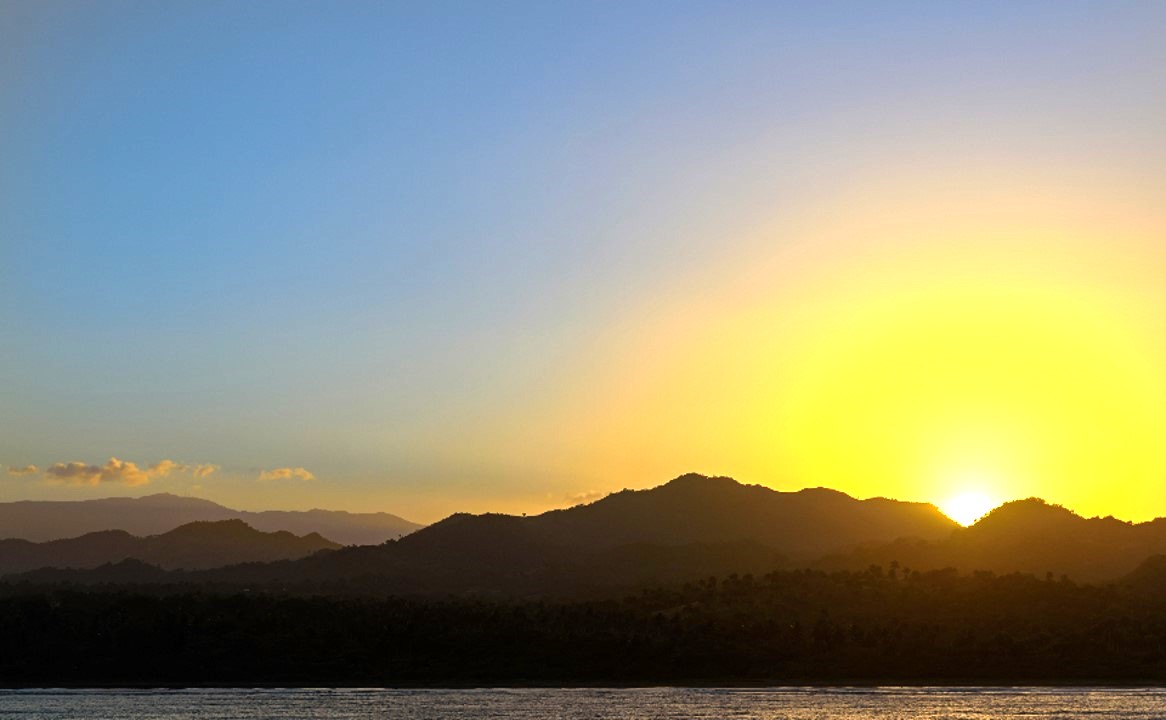 What Jesus Wants For Us
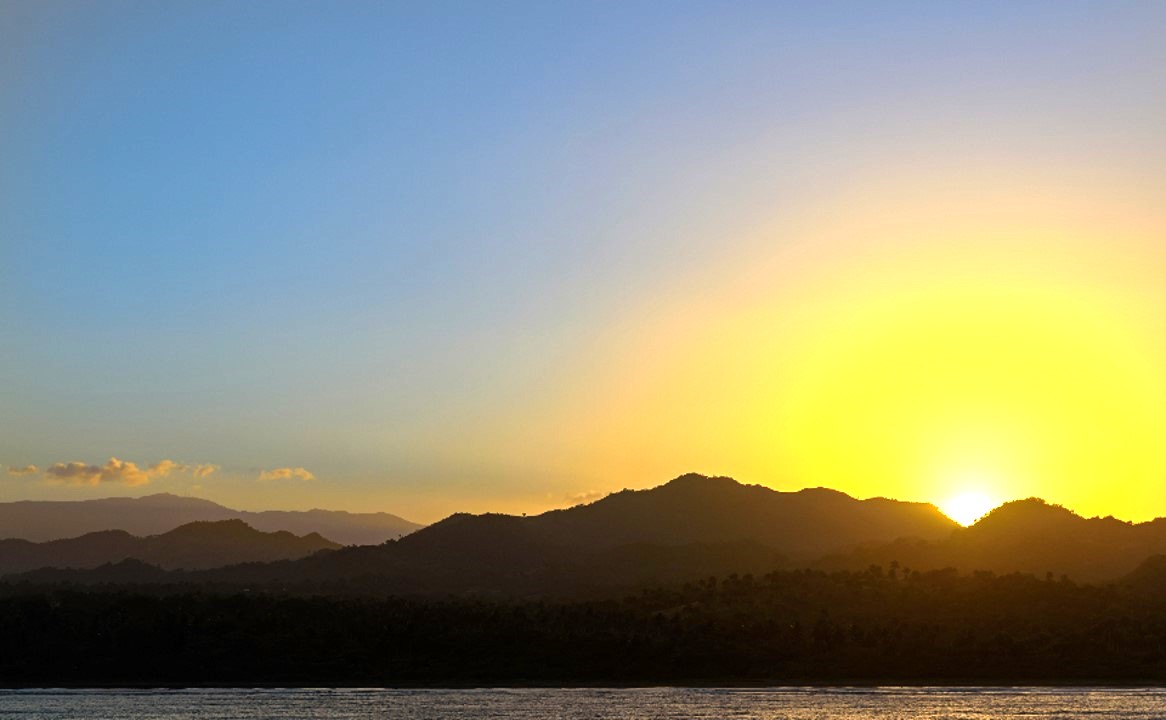 What Jesus Wants For Us
He Wants Us To Be Kept
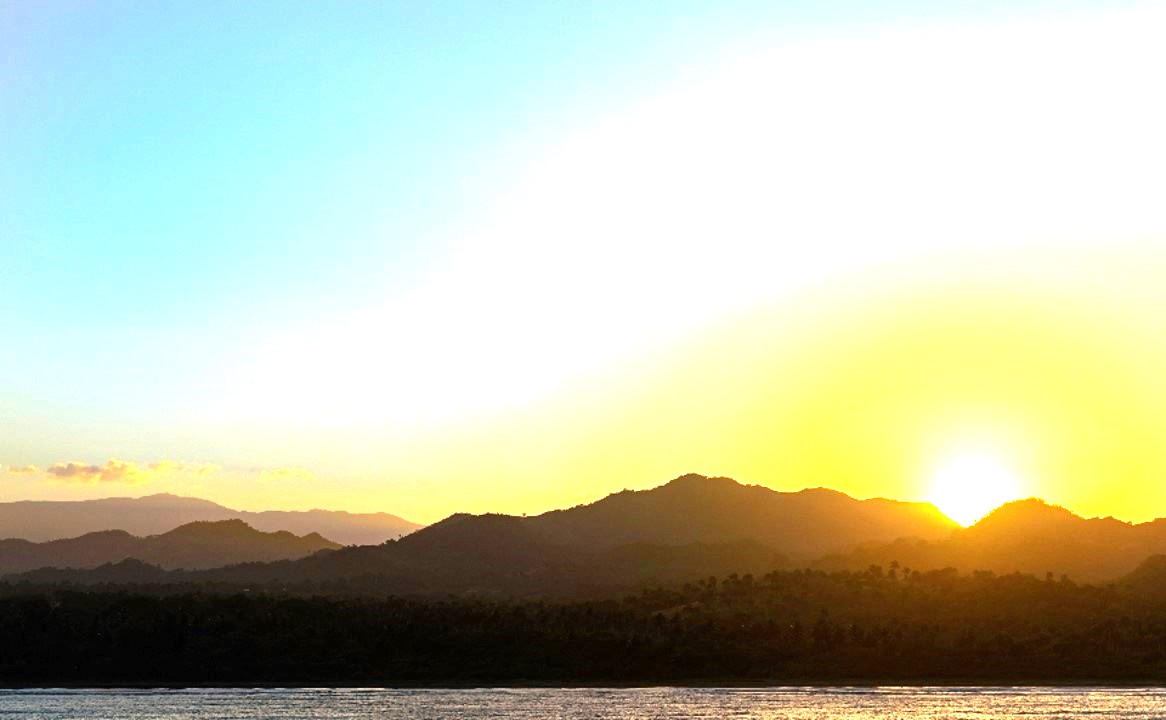 Jesus Wants Us To Be Kept
“No temptation has overtaken you except such as is common to man; but God is faithful, who will not allow you to be tempted beyond what you are able, but with the temptation will also make the way of escape, 
that you may be able to bear it.”

1 Corinthians 10:13
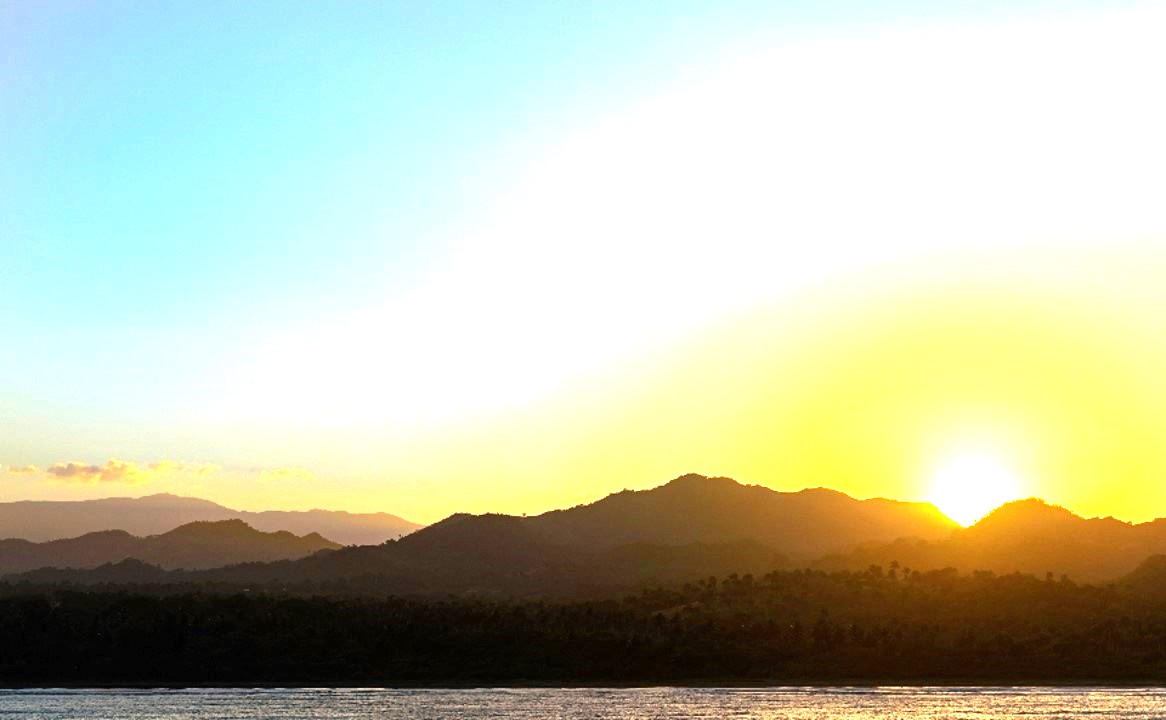 Jesus Wants Us To Be Kept
“We know that whoever is born of God does not sin; 
but he who has been born of God keeps himself, 
and the wicked one does not touch him.”

1 John 5:18
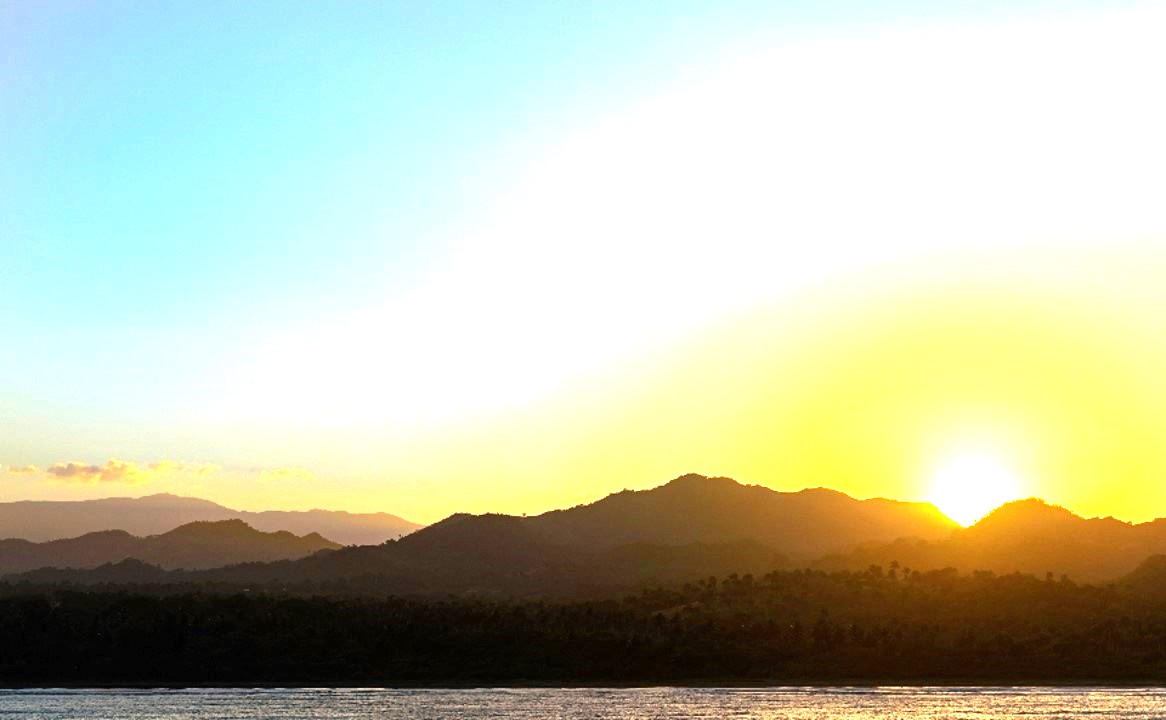 Jesus Wants Us To Be Kept
“For this reason I also suffer these things; 
nevertheless I am not ashamed, for I know whom I have believed and am persuaded that He is able to keep what I have committed to Him until that Day.”

2 Timothy 1:12
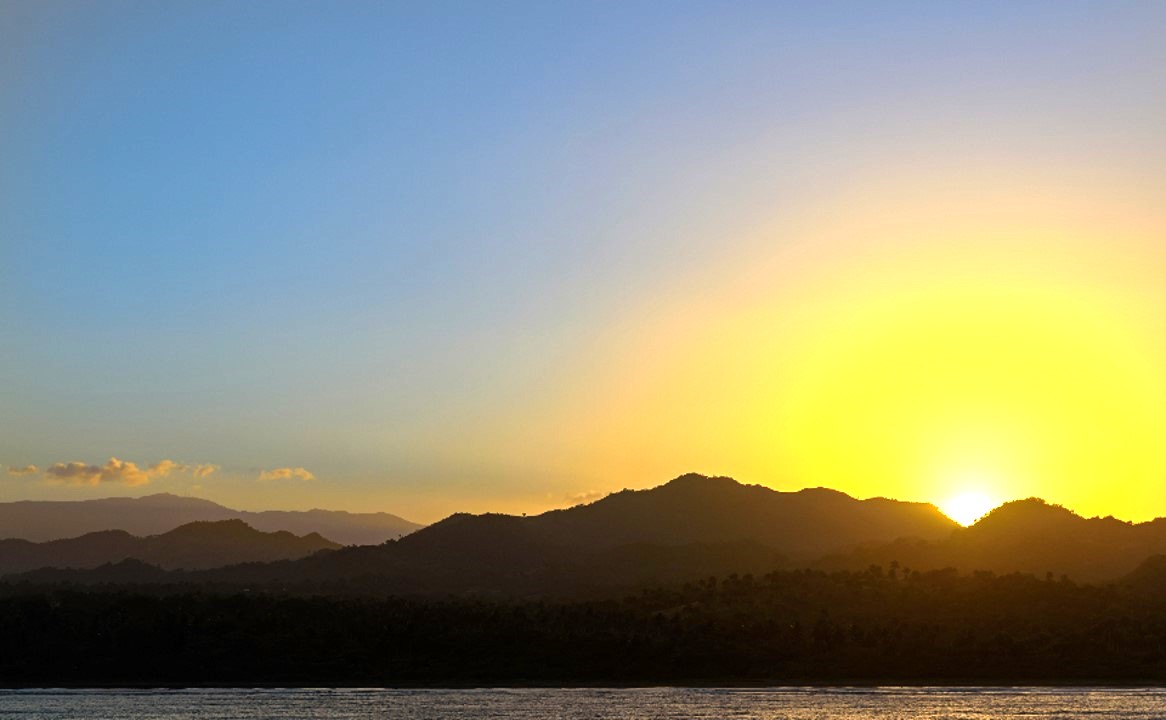 What Jesus Wants For Us
He Wants Us To Have Full Joy
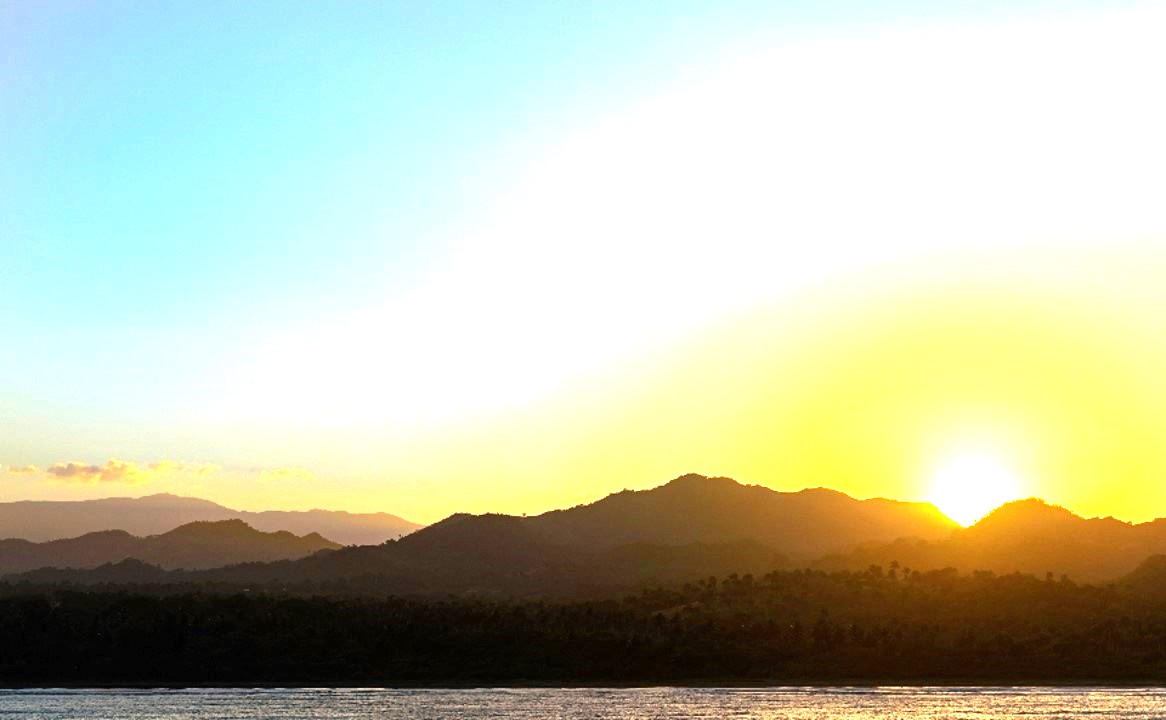 Jesus Wants Us To Have Full Joy
“though He was a Son, yet He learned obedience by the things which He suffered. And having been perfected, He became the author of 
eternal salvation to all who obey Him.”

Hebrews 5:8-9
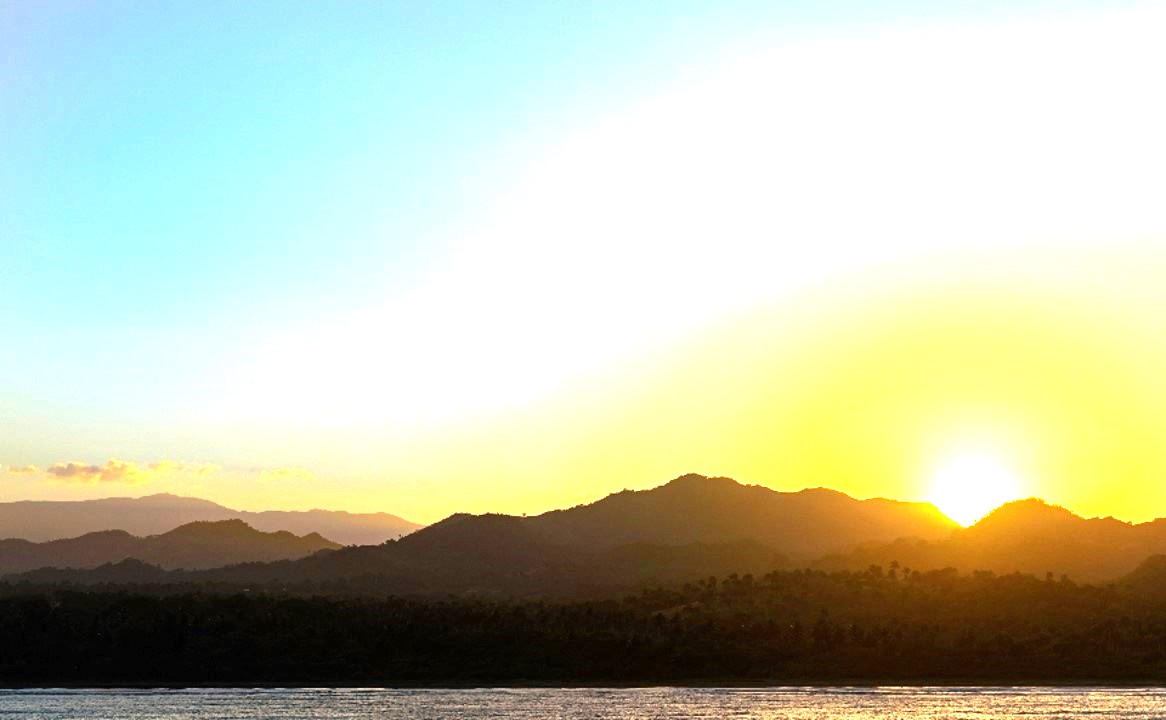 Jesus Wants Us To Have Full Joy
“Rejoice in the Lord always. Again I will say, rejoice!.”

Philippians 4:4
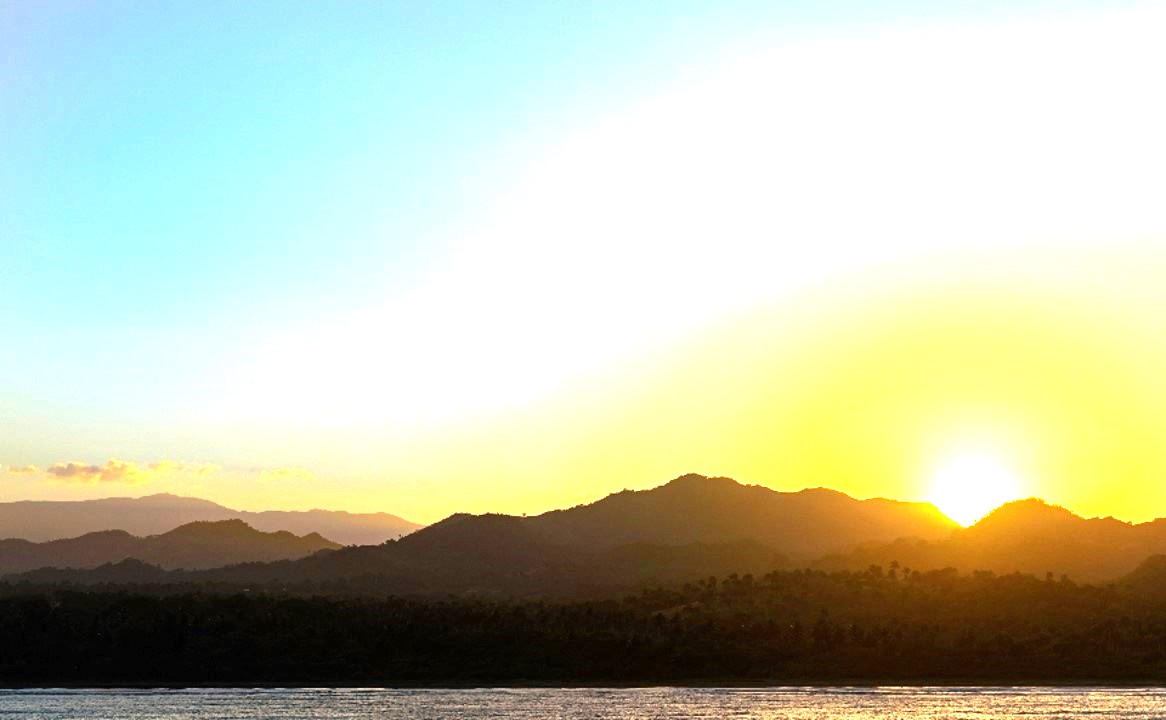 Jesus Wants Us To Have Full Joy
“My brethren, count it all joy when you fall into various trials, knowing that the testing of your faith produces patience. But let patience have its perfect work, that you may be perfect and complete, lacking nothing.”

James 1:2-4
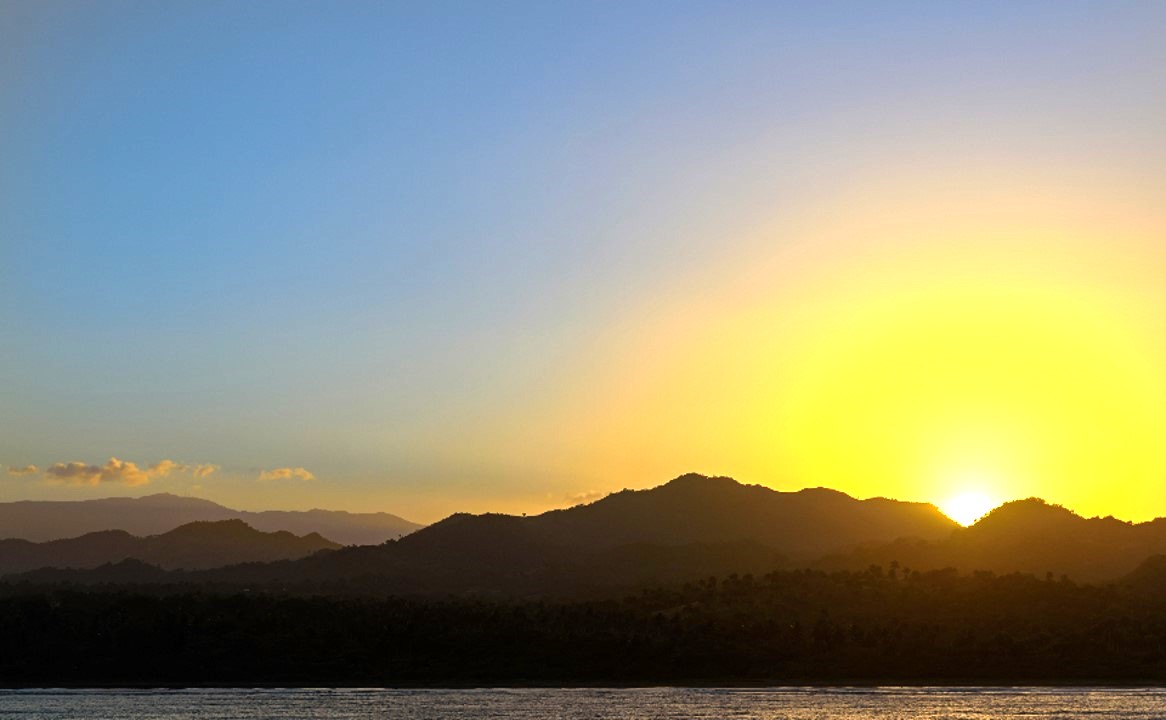 What Jesus Wants For Us
He Wants Us To Be Sanctified
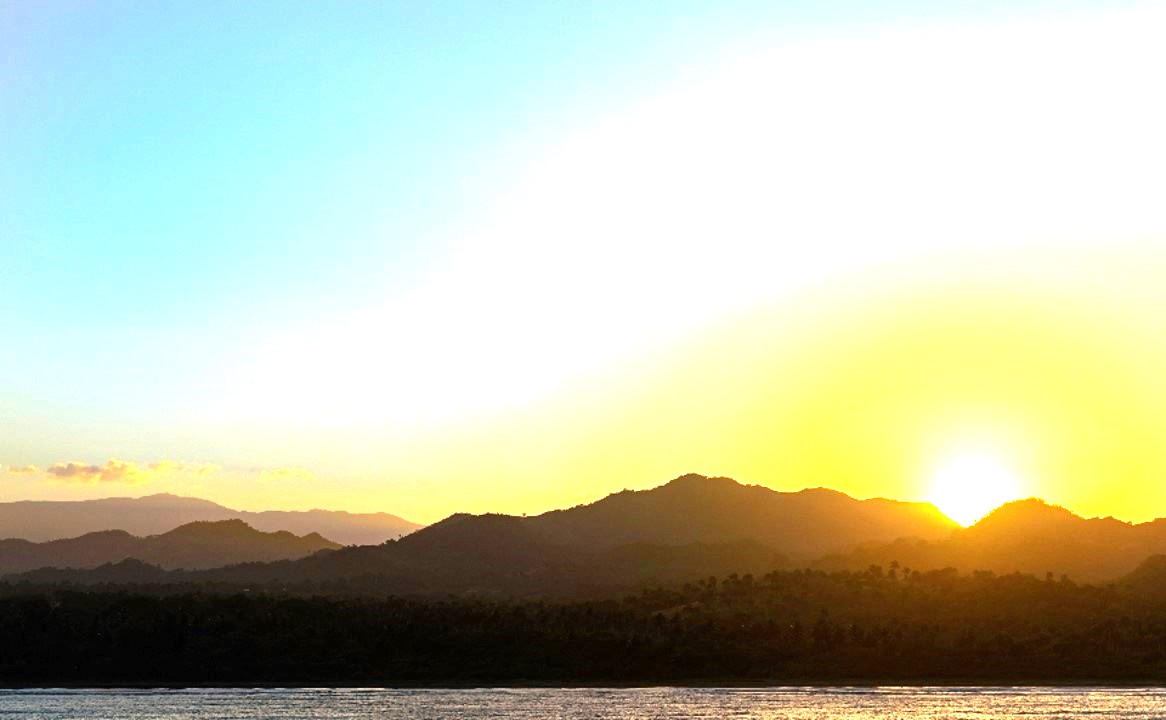 Jesus Wants Us To Be Sanctified
“You are already clean because of the word 
which I have spoken to you.”

John 15:3
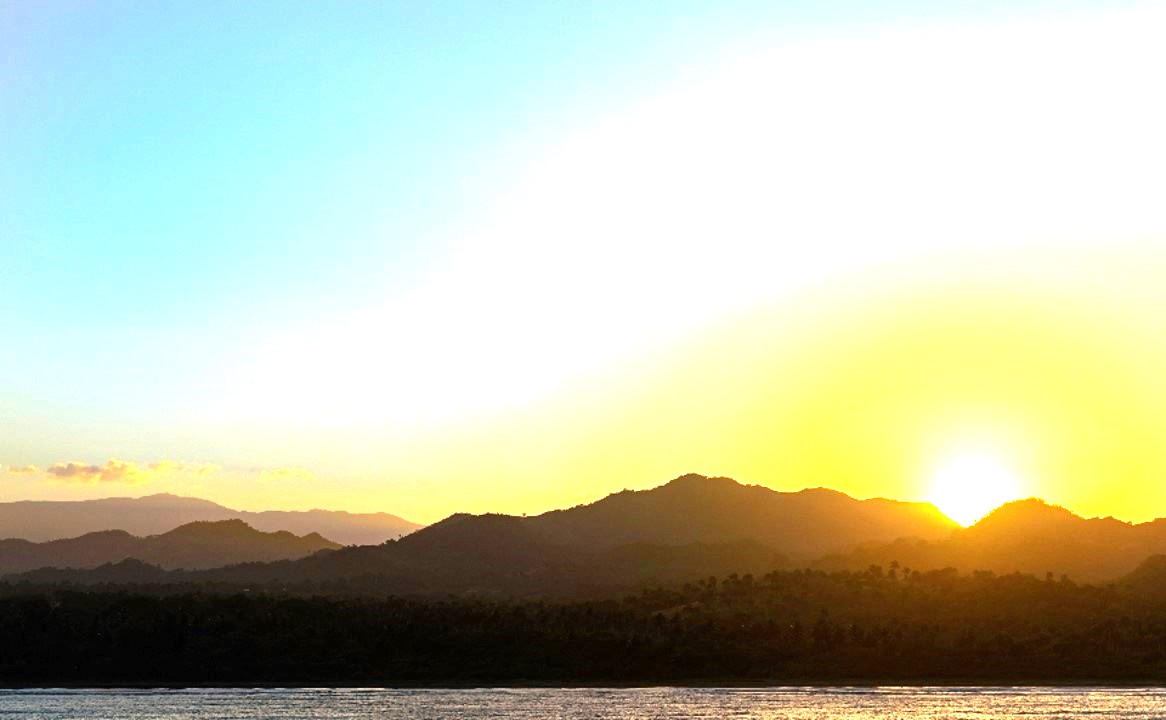 Jesus Wants Us To Be Sanctified
“In Him we have redemption through His blood, the forgiveness of sins, according to the riches of His grace.”

Ephesians 1:7
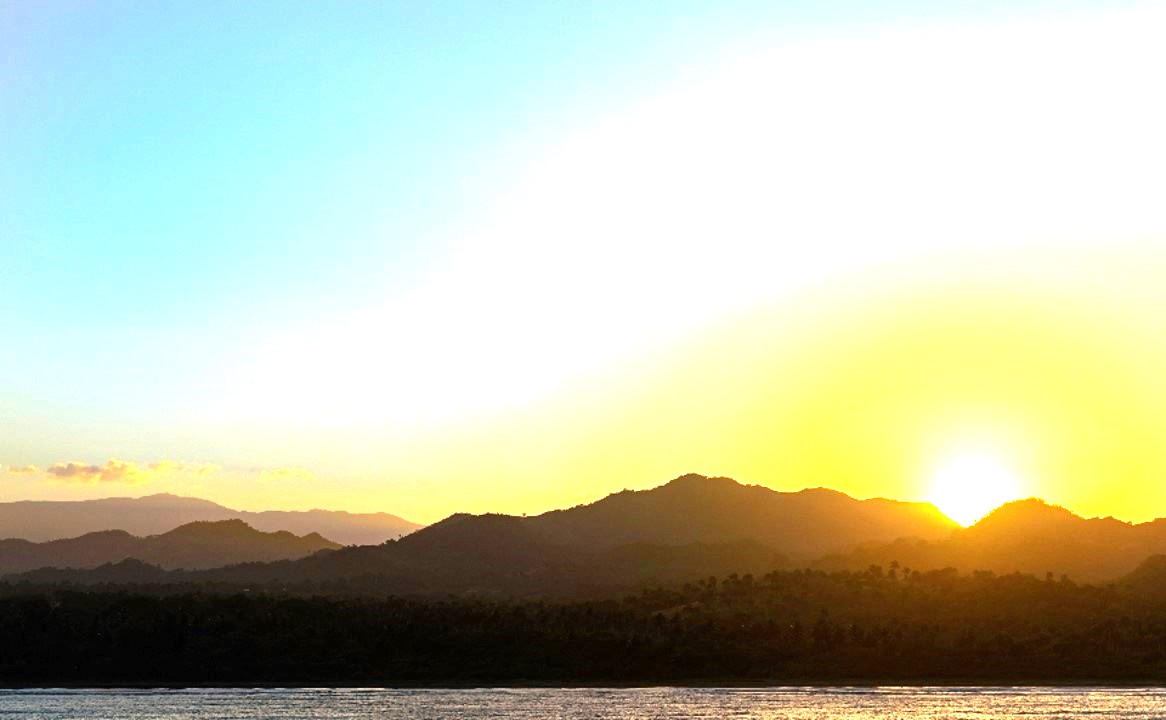 Jesus Wants Us To Be Sanctified
“You are the salt of the earth; but if the salt loses its flavor, how shall it be seasoned? 
It is then good for nothing but to be thrown out and trampled underfoot by men…

Matthew 5:13-16
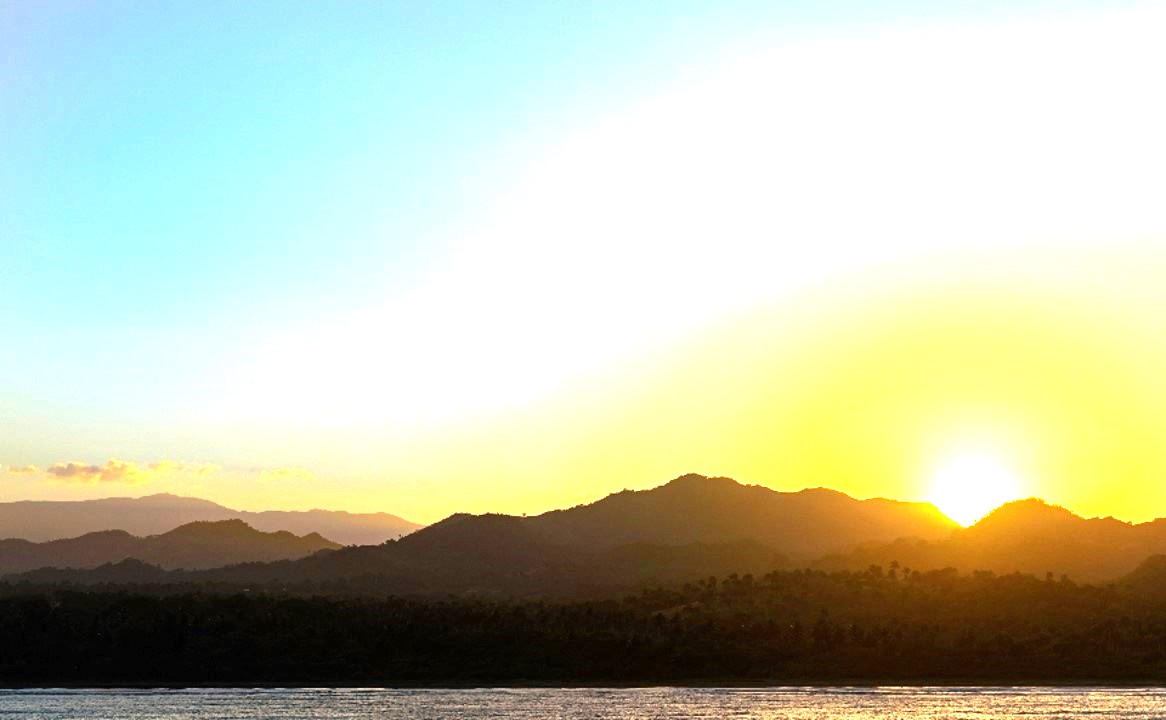 Jesus Wants Us To Be Sanctified
…You are the light of the world. A city that is set on a hill cannot be hidden. Nor do they light a lamp and put it under a basket, but on a lampstand, and it gives light to all who are in the house. Let your light so shine before men, that they may see your good works and glorify your Father in heaven.”

Matthew 5:13-16
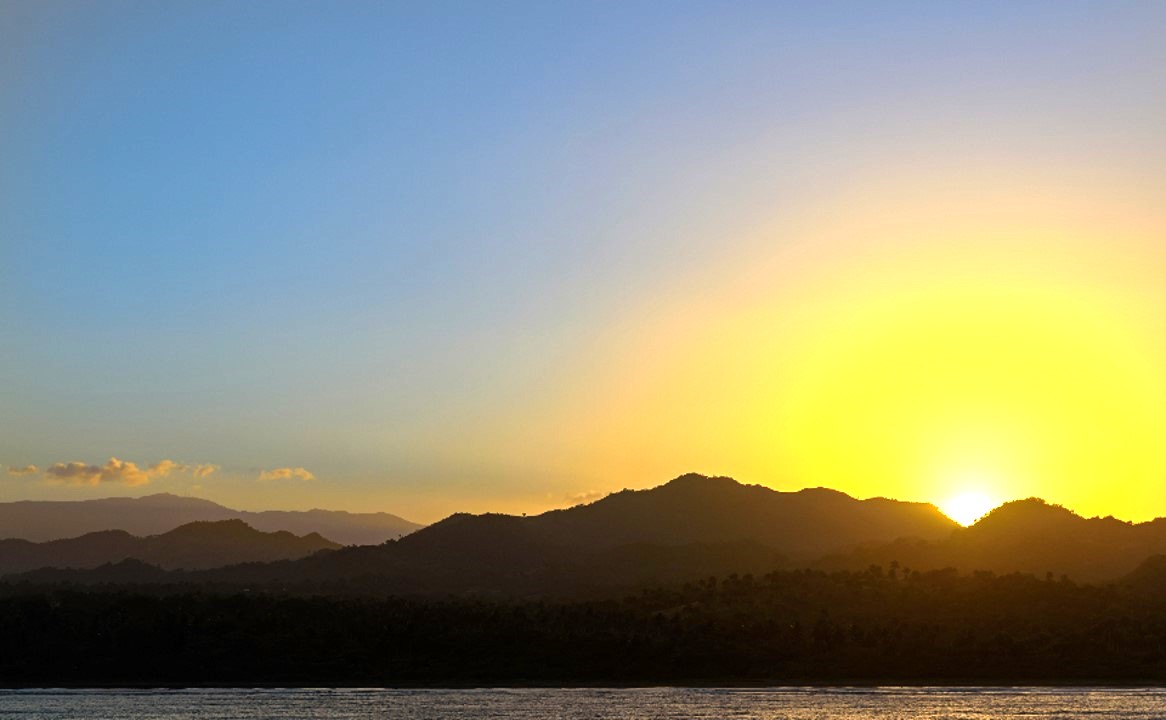 What Jesus Wants For Us
He Wants Us To Be One
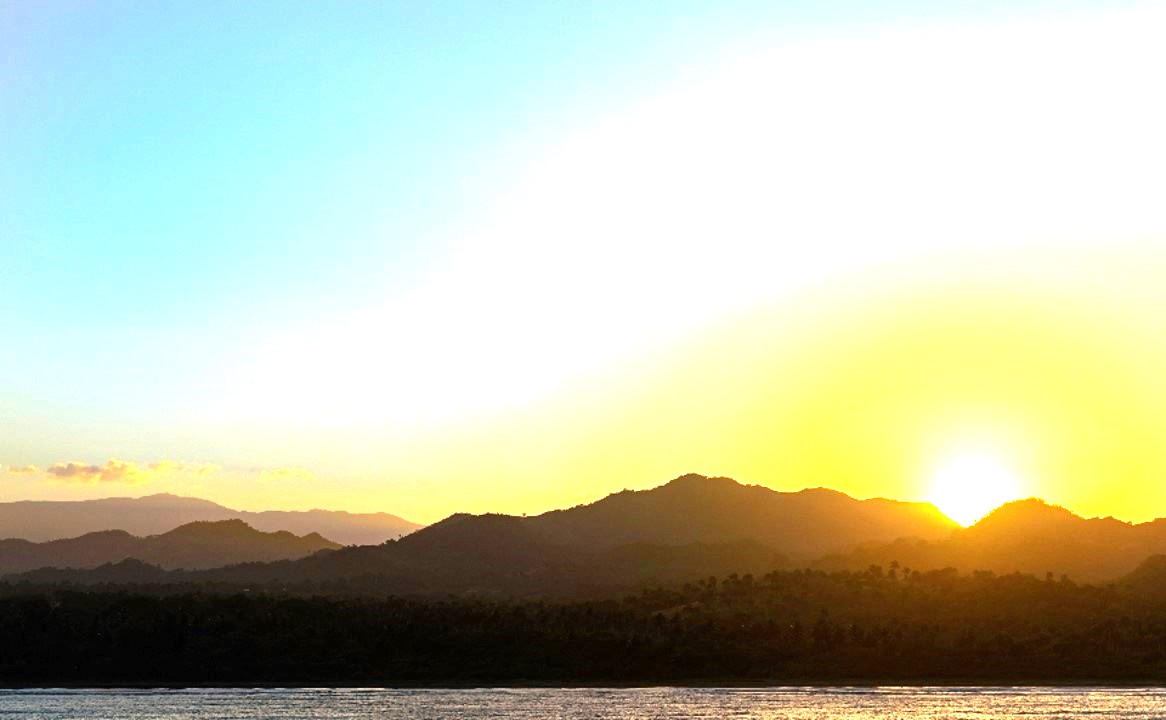 Jesus Wants Us To Be One
“that they all may be one, as You, Father, are in Me, 
and I in You; that they also may be one in Us, 
that the world may believe that You sent Me.”

John 17:21
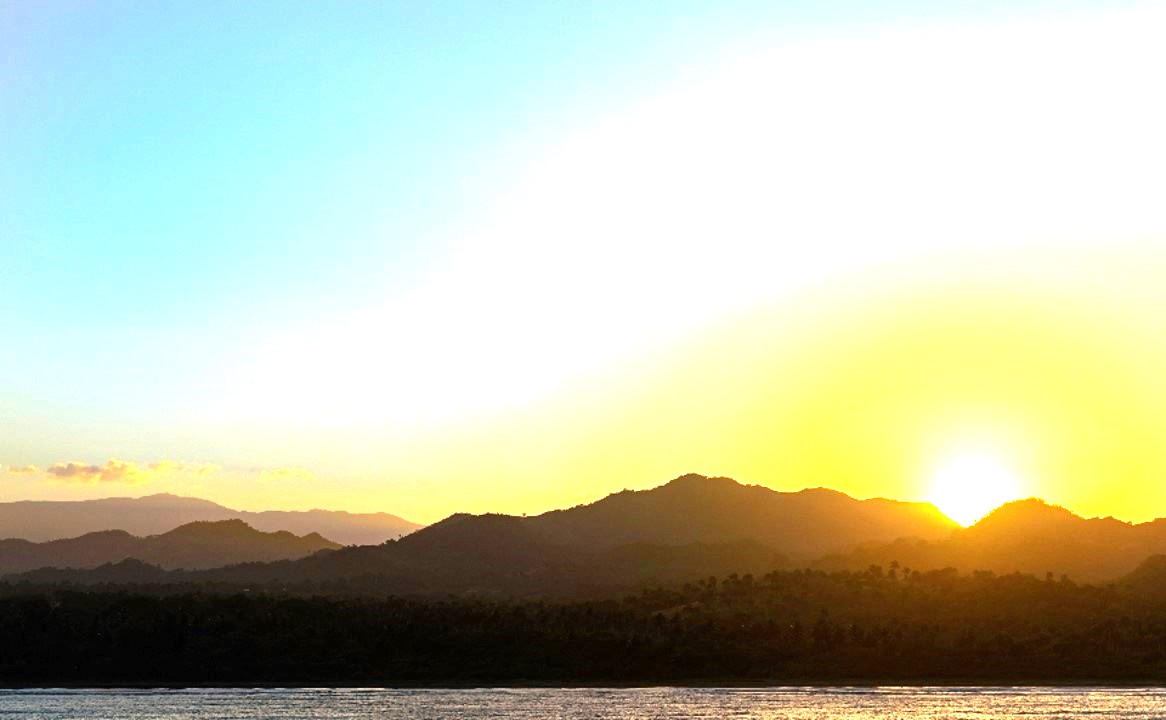 Jesus Wants Us To Be One
“I in them, and You in Me; that they may be made perfect in one, and that the world may know that You have sent Me, and have loved them as You have loved Me.”

John 17:23
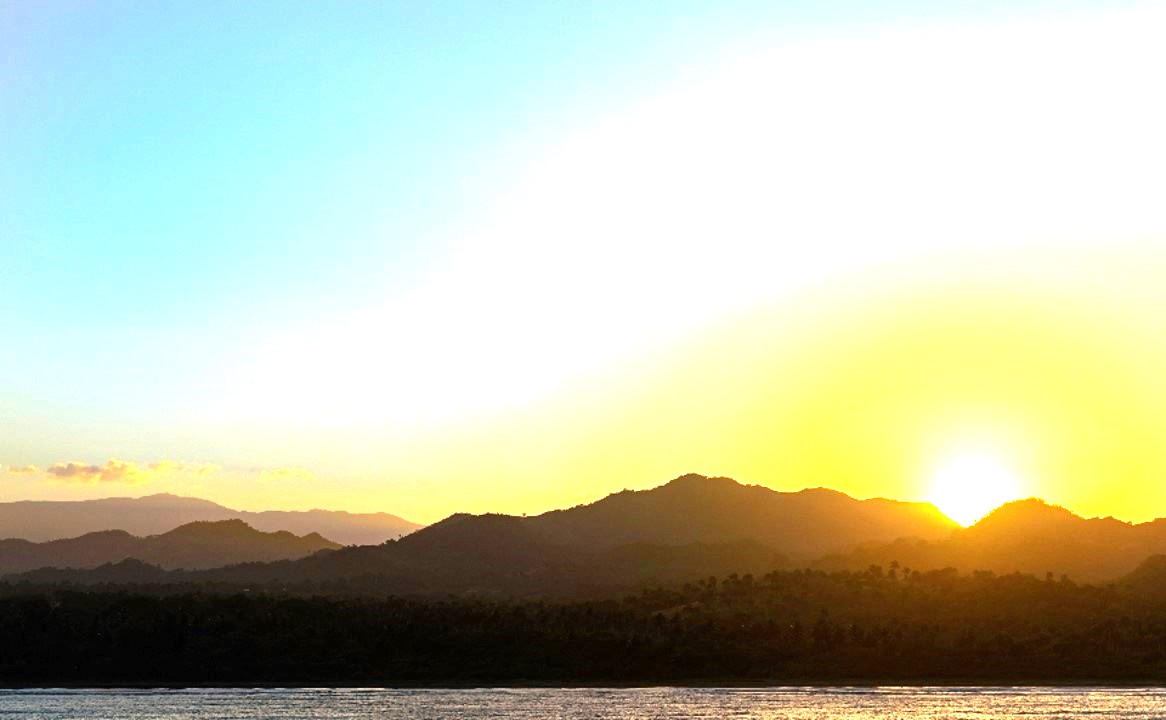 Jesus Wants Us To Be One
“So continuing daily with one accord in the temple, and breaking bread from house to house, they ate their food with gladness and simplicity of heart,”

Acts 2:46
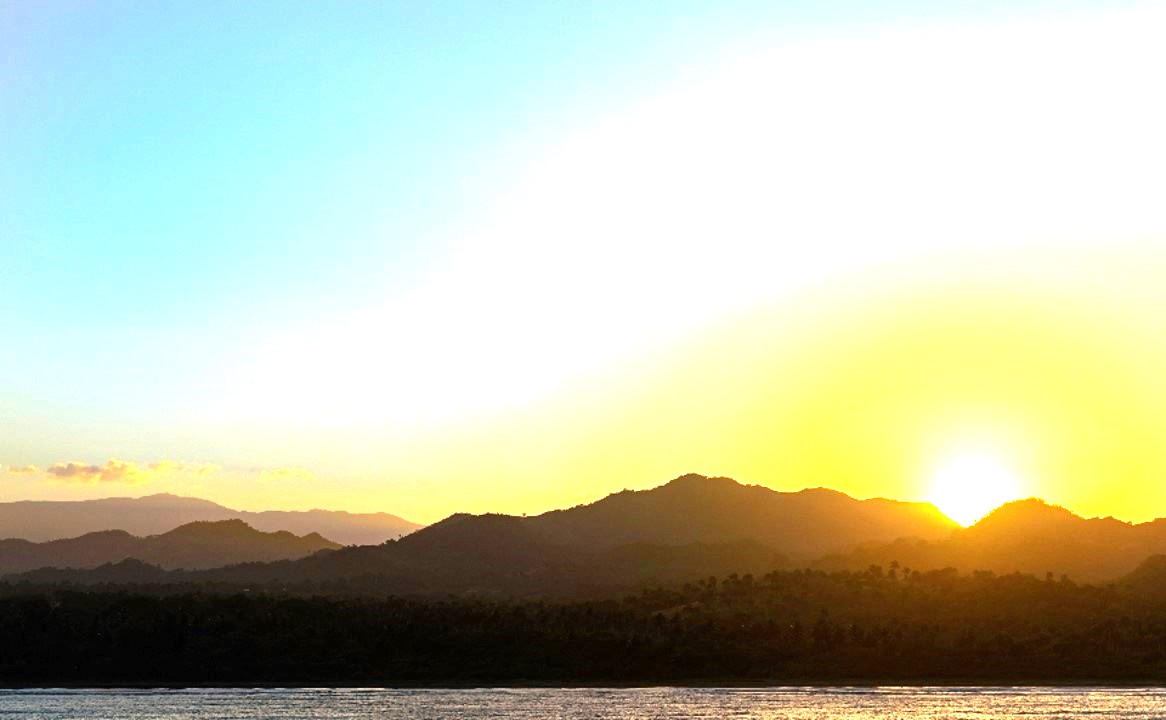 Jesus Wants Us To Be One
“endeavoring to keep the unity of the Spirit 
in the bond of peace.”

Ephesians 4:3
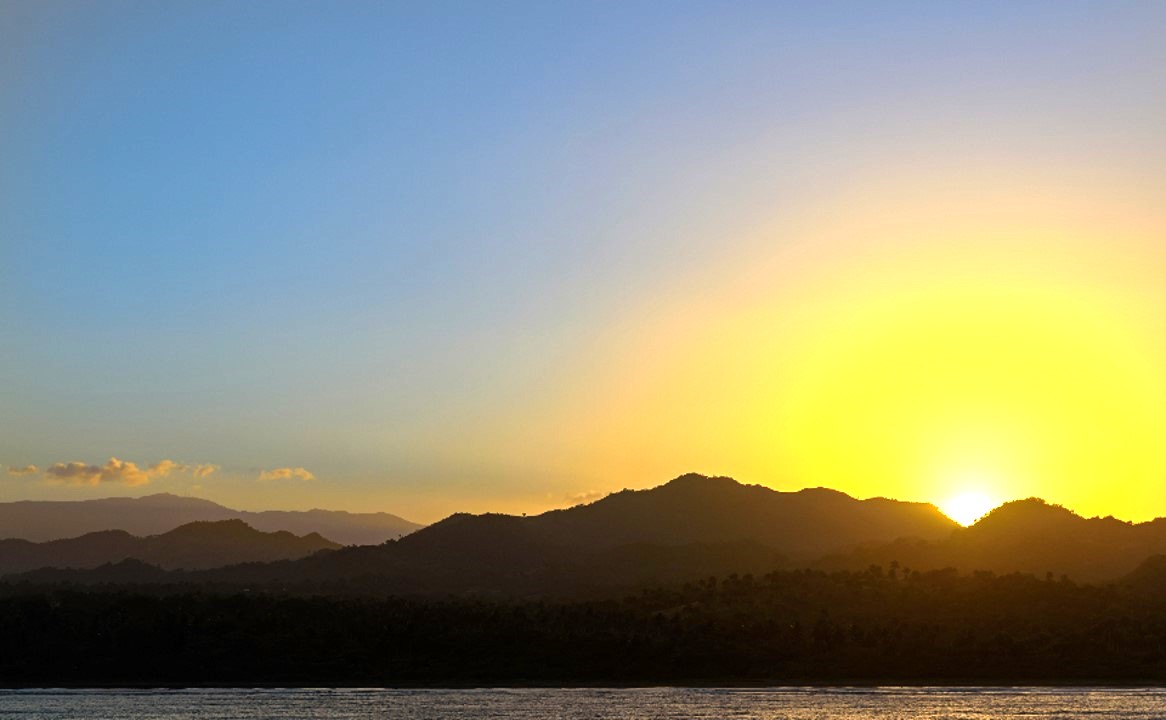 What Jesus Wants For Us
He Wants Us To Be With Him
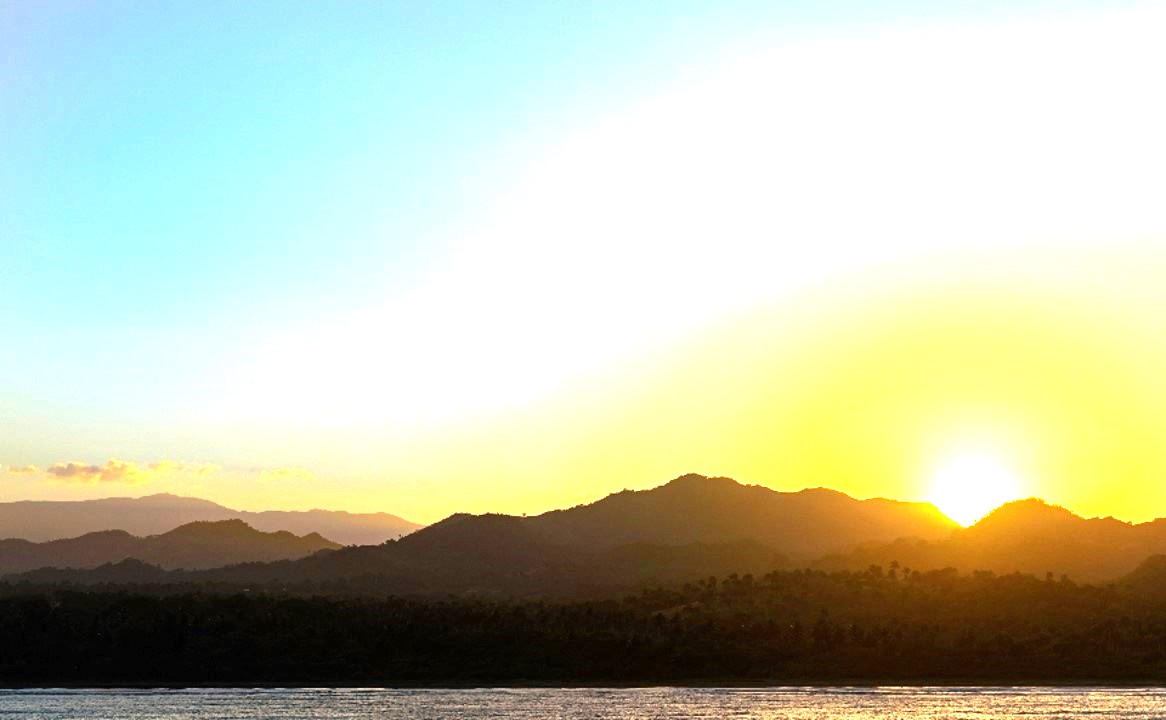 Jesus Wants Us To Be With Him
“and raised us up together, and made us sit together in the heavenly places in Christ Jesus,”

Ephesians 2:6
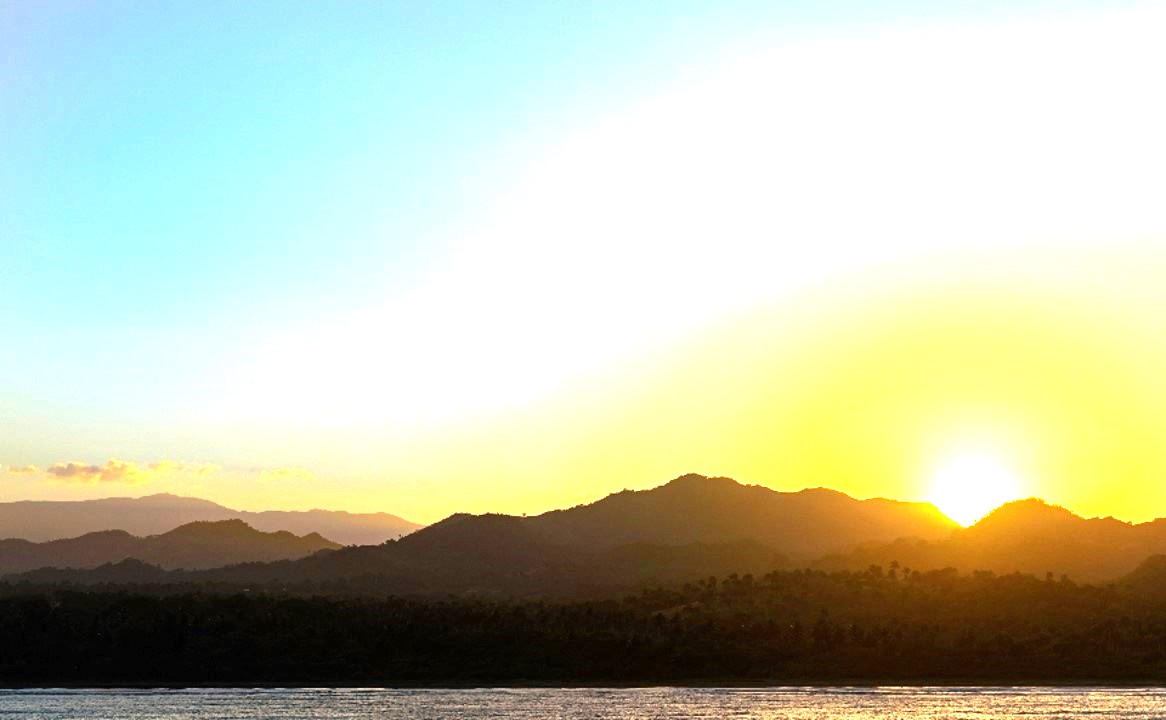 Jesus Wants Us To Be With Him
“If then you were raised with Christ, seek those things which are above, where Christ is,
 sitting at the right hand of God.”

Colossians 3:1
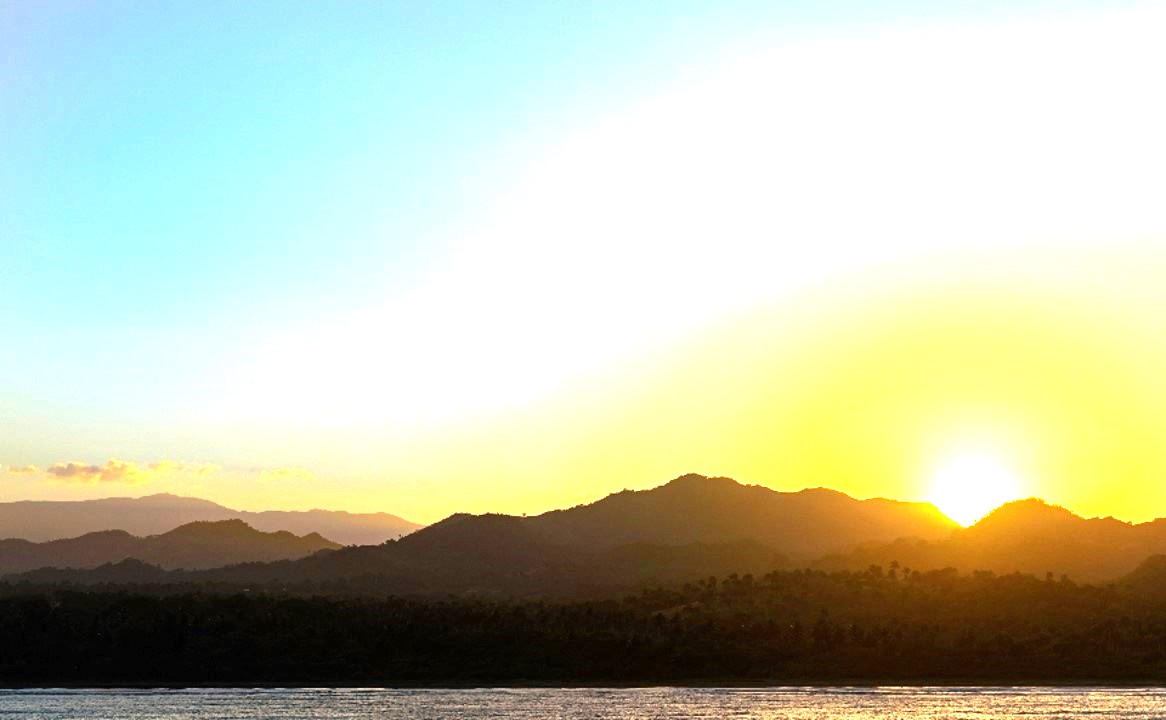 Jesus Wants Us To Be With Him
“Let not your heart be troubled; you believe in God, believe also in Me. In My Father’s house are many mansions; if it were not so, I would have told you. I go to prepare a place for you…

John 14:1-3
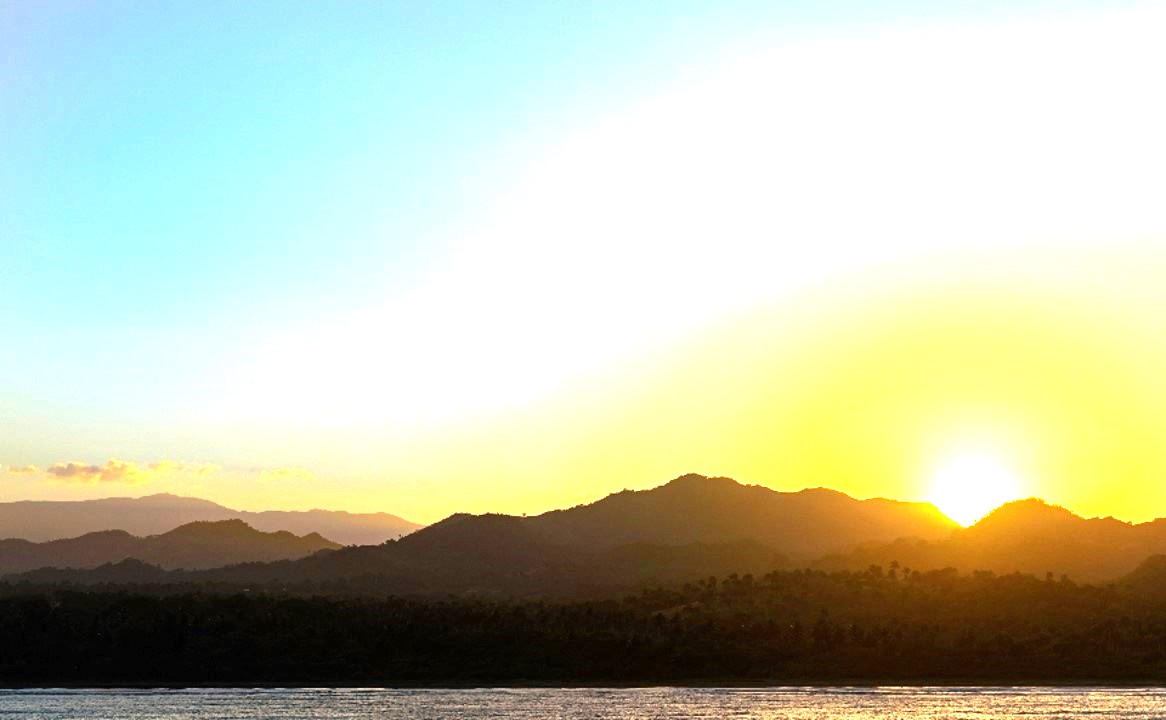 Jesus Wants Us To Be With Him
…And if I go and prepare a place for you, I will come again and receive you to Myself; 
that where I am, there you may be also.”

John 14:1-3
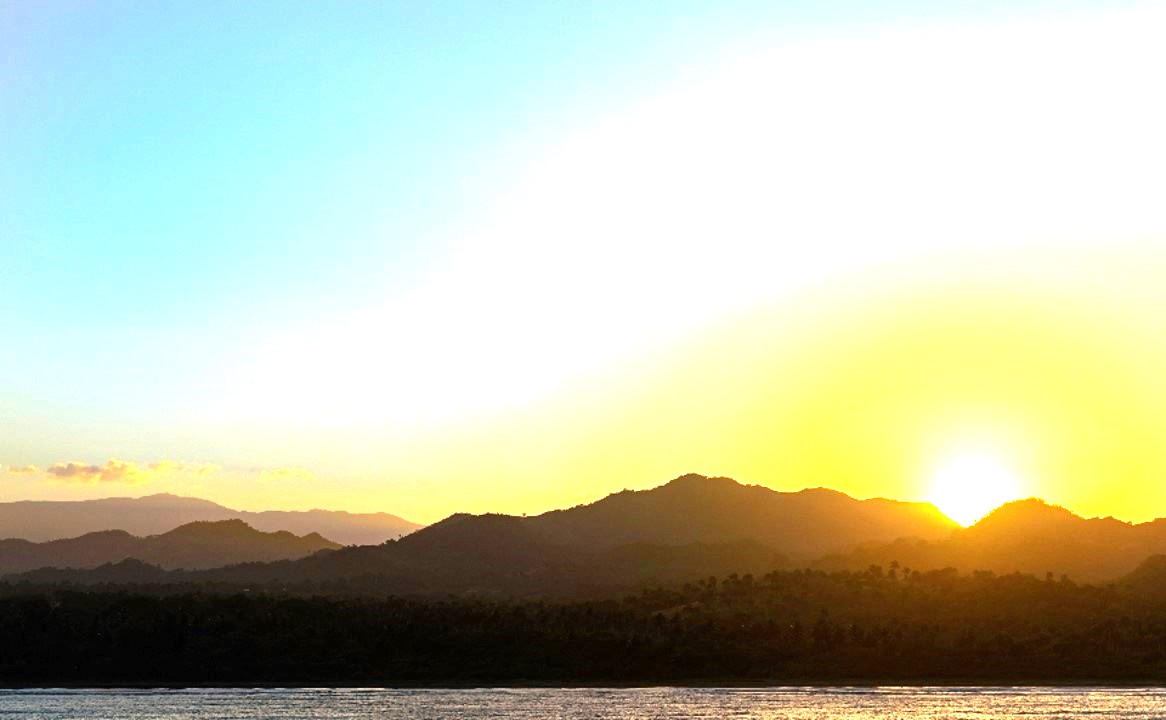 Jesus Wants Us To Be With Him
“to an inheritance incorruptible and undefiled and that does not fade away, reserved in heaven for you,”

1 Peter 1:4
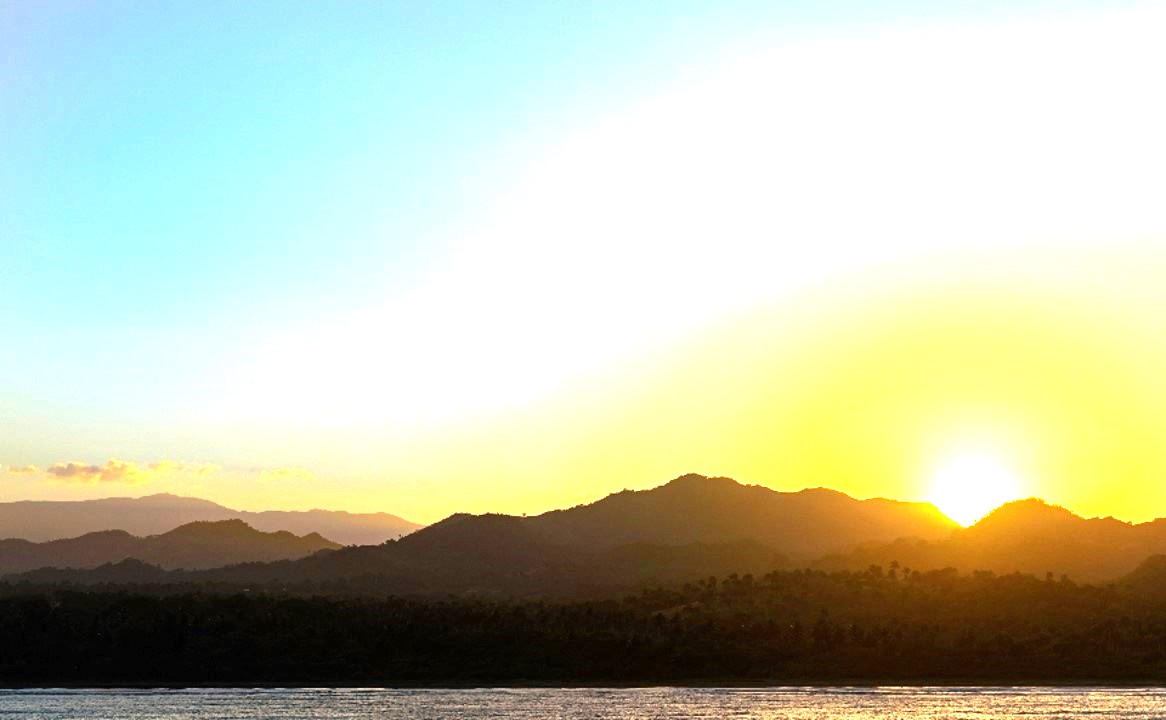 What Jesus Wants For Us…
He Wants Us to be Kept

 He Wants Us to Have Full Joy

 He Wants Us to be Sanctified

 He Wants Us to be One

 He Wants Us to be With Him